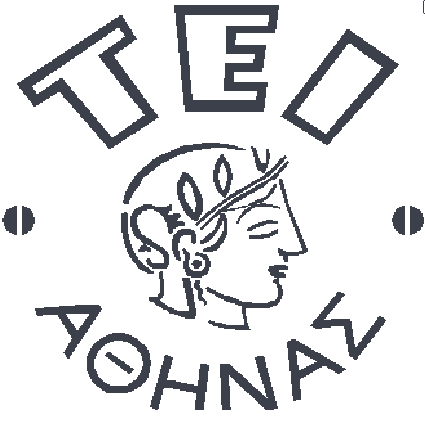 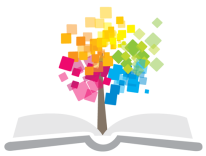 Ανοικτά Ακαδημαϊκά Μαθήματα στο ΤΕΙ Αθήνας
Κοινωνική εργασία με ανάπηρους και ηλικιωμένους
Ενότητα 4: Κέντρα ημερήσιας φροντίδας ηλικιωμένων (ΚΗΦΗ) και Βοήθεια στο σπίτι
Δέσποινα Κομπότη
Τμήμα Κοινωνικής Εργασίας
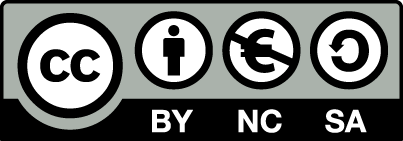 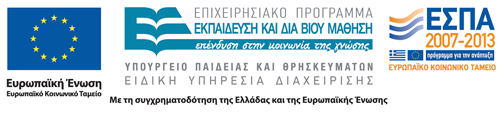 Φροντίδα ηλικιωμένων 1/4
Γηρατειά δε σημαίνουν απαραίτητα εξάρτηση και αδυναμία αυτονομίας. Όμως, με την αύξηση του προσδοκώμενου επιβίωσης, ένας σημαντικός αριθμός ατόμων της 3ης και ιδιαίτερα της 4ης ηλικίας αντιμετωπίζει προβλήματα που μερικές φορές τα καθιστούν αδύναμα να αυτοεξυπηρετηθούν. 

Αρκετές φορές το οικογενειακό περιβάλλον αναγκάζεται να αναζητήσει λύσεις κλειστής φροντίδας ή, σε άλλες περιπτώσεις, την πρόσληψη προσώπου, προκειμένου να αναλάβει τη φροντίδα του ηλικιωμένου στο σπίτι. Ακόμα και στις περιπτώσεις που υπάρχει στην οικογένεια μέλος που δεν εργάζεται η καθημερινή φροντίδα ενός ηλικιωμένου με αναπηρία ή χρόνιο νόσημα δημιουργεί σωματική και ψυχική κόπωση.
2
Φροντίδα ηλικιωμένων 2/4
Στοιχεία από επιστημονικές μελέτες δείχνουν ότι παρόλο που οι οικογένειες συνεχίζουν να φροντίζουν τους ηλικιωμένους, νέοι σοβαροί παράμετροι δυσχεραίνουν αυτό το έργο:
Υπάρχει αύξηση στα χρόνια επιβίωσης αυτών που είναι εξαρτημένοι. (π.χ. ότι το 25% των ηλικιωμένων, άνω των 75 χρόνων, έχουν ανάγκη βοήθειας στις καθημερινές τους δραστηριότητες).
Η ιδρυματική περίθαλψη έχει αυξηθεί τα τελευταία χρόνια. Φυσικά δεν είναι  η πλέον κατάλληλη επιλογή, αλλά και δεν καλύπτει τη γενική αύξηση του αριθμού των ηλικιωμένων, που χρειάζονται βοήθεια.
3
Φροντίδα ηλικιωμένων 3/4
Συνέχεια…
Οι φροντιστές (μέλη της οικογένειας) των εξαρτημένων ηλικιωμένων, είναι συνήθως κι αυτοί ηλικιωμένοι, με τα δικά τους προβλήματα υγείας, που επιδεινώνονται απ’ το βάρος της φροντίδας.
Νεότεροι φροντιστές, συνήθως, αναγκάζονται να βγουν στην αγορά εργασίας προκειμένου να συμβάλλουν στο οικογενειακό εισόδημα.
Περισσότερη ανάγκη φροντίδας φαίνεται να αντιμετωπίζουν οι ηλικιωμένοι των μεγάλων αστικών κέντρων.
4
Φροντίδα ηλικιωμένων 4/4
Είναι αποδεδειγμένο ότι το βιολογικό, συναισθηματικό, και οικονομικό κόστος του φροντιστή είναι τεράστιο. Στους εργαζόμενους φροντιστές παρατηρείται συχνά μεγάλη κούραση από το διπλό βάρος δουλειάς και φροντίδας, γεγονός που τους υποχρεώνει να μειώσουν το ωράριο εργασίας, να αλλάξουν απασχόληση, ακόμη και να παραιτηθούν από την εργασία τους, την οποία δύσκολα ξαναβρίσκουν όταν διακοπεί η φροντίδα. 

Ακόμη, πολλά ψυχολογικά προβλήματα έχουν τη ρίζα τους στη μακρόχρονη φροντίδα ενός ηλικιωμένου συγγενή. Έτσι η κατά διαστήματα υποστήριξη  - ανακούφιση του φροντιστή,  αποτελεί το μοναδικό φάρμακο.
5
Σκοπός των Κέντρων Ημερήσιας Φροντίδας Ηλικιωμένων (ΚΗΦΗ) 1/2
Το πρόγραμμα αποσκοπεί:
Στην  παραμονή των ατόμων 3ης και 4ης ηλικίας στο οικείο φυσικό και κοινωνικό περιβάλλον
Στη διατήρηση της συνοχής της οικογένειας
Στην εναρμόνιση της οικογενειακής και εργασιακής ζωής των μελών της οικογένειας με ηλικιωμένο μέλος
Στην αποφυγή της ιδρυματικής περίθαλψης και του κοινωνικού αποκλεισμού
Στην εξασφάλιση αξιοπρεπούς διαβίωσης και στη βελτίωση της ποιότητας ζωής των ηλικιωμένων αλλά και των άλλων μελών της οικογένειας.
6
Σκοπός των Κέντρων Ημερήσιας Φροντίδας Ηλικιωμένων (ΚΗΦΗ) 2/2
Το πρόγραμμα διέπεται από τις αναγνωρισμένες ειδικές αρχές, που αναφέρονται στους ηλικιωμένους. Ιδιαίτερη έμφαση δίδεται στη διασφάλιση των παρακάτω δικαιωμάτων:
Να διαβιούν οι ηλικιωμένοι σε αξιοπρεπείς συνθήκες στο οικείο φυσικό και κοινωνικό τους περιβάλλον
Να υποστηρίζονται ώστε να διατηρούν την αυτονομία, την κοινωνική συμμετοχή, την επικοινωνία και την αυτάρκειά τους
Να απολαμβάνουν υπηρεσιών κοινωνικής φροντίδας, που τους εξασφαλίζουν υγεία και ποιοτική διαβίωση
7
Στόχος των ΚΗΦΗ
Τα ΚΗΦΗ απευθύνονται σε ηλικιωμένους αστικών και ημιαστικών περιοχών, μη δυναμένων να αυτοεξυπηρετηθούν απόλυτα (κινητικές δυσκολίες – άνοια κ.λ.π.), των οποίων το περιβάλλον που τα φροντίζει εργάζεται η αντιμετωπίζει σοβαρά κοινωνικά και οικονομικά προβλήματα ή προβλήματα υγείας και αδυνατεί να ανταποκριθεί στη φροντίδα που έχει αναλάβει.
Τα ΚΗΦΗ αναπληρώνουν αυτό το κενό με την παροχή οργανωμένης κοινωνικής φροντίδας, από ειδικευμένο προσωπικό, εθελοντές και άλλους φορείς κοινωνικής αλληλεγγύης της κοινότητας, σε κατάλληλα διαμορφωμένους χώρους ημερήσιας ή/ και ολιγόωρης παραμονής.
8
Σύσταση - μορφή
Τα Κέντρα Ημερήσιας Φροντίδας Ηλικιωμένων είναι μονάδες ημερήσιας φιλοξενίας ηλικιωμένων που δεν μπορούν να αυτοεξυπηρετηθούν απόλυτα (κινητικές δυσκολίες – άνοια κ.λ.π.) των οποίων το περιβάλλον που τα φροντίζει εργάζεται η αντιμετωπίζει σοβαρά κοινωνικά και οικονομικά προβλήματα ή προβλήματα υγείας και αδυνατεί να ανταποκριθεί στη φροντίδα που έχει αναλάβει.
Δικαιούχοι φορείς για τη σύσταση και λειτουργία των ΚΗΦΗ είναι οι φορείς της Τοπικής Αυτοδιοίκησης, όπως ορίζονται στην ΚΥΑ  4035/27.7.2001 των Υπουργών Υγείας και Πρόνοιας και Εργασίας και Κοινωνικών Ασφαλίσεων και στην με αριθμό Π1γ/ΑΓΠ/οικ.14963/2001 (ΦΕΚ 1397/τ.Β) Υπουργική Απόφαση του Υπουργείου Υγείας και Πρόνοιας όπως αυτές τροποποιήθηκαν και ισχύουν.
Για τη λειτουργία των ΚΗΦΗ είναι απαραίτητη η έκδοση άδειας ίδρυσης και λειτουργίας από την οικεία Νομαρχιακή Αυτοδιοίκηση
9
Υπηρεσίες – Δραστηριότητες των ΚΗΦΗ
Τα ΚΗΦΗ αναπτύσσονται σε αστικές και ημιαστικές περιοχές. Παρέχουν υπηρεσίες ημερήσιας φιλοξενίας, στις οποίες περιλαμβά-νονται:
Νοσηλευτική φροντίδα
Φροντίδα για την ικανοποίηση πρακτικών αναγκών διαβίωσης
Ατομική υγιεινή 
Προγράμματα δημιουργικής απασχόλησης
Στο μέτρο του δυνατού, προγράμματα ανάπτυξης λειτουργικών και κοινωνικών δεξιοτήτων 
Ο τελικός δικαιούχος σύστασης και λειτουργίας της δομής, μπορεί να παρέχει υπηρεσία μετακίνησης των φιλοξενουμένων από και προς το ΚΗΦΗ, εφόσον διαθέτει μεταφορικό μέσο
10
Διασύνδεση των ΚΗΦΗ
Τα ΚΗΦΗ διασυνδέονται σε λειτουργικό επίπεδο με ΚΑΠΗ που ενδεχομένως υπάρχουν στην ίδια περιοχή, αξιοποιώντας την εμπειρία των στελεχών στην καταγραφή και αξιολόγηση του πληθυσμού των ηλικιωμένων της περιοχής, αλλά και την προσφορά εργασίας στελεχών του ΚΑΠΗ οι ειδικότητες των οποίων δεν περιλαμβάνονται στο βασικό κορμό των στελεχών του ΚΗΦΗ. 
Τα ΚΗΦΗ συνεργάζονται, επίσης, με τοπικούς φορείς που παρέχουν παρεμφερείς κοινωνικές υπηρεσίες, με μονάδες υγείας της περιοχής καθώς και με το Εθνικό Κέντρο Άμεσης Κοινωνικής Βοήθειας (ΕΚΑΚΒ). 
Ιδιαίτερης σημασίας είναι η συνεργασία του ΚΗΦΗ με το ΚΑΠΗ και άλλες οργανώσεις για την εξεύρεση εθελοντών. Προηγείται εκπαίδευση και κατάλληλη τοποθέτηση στη δομή.
11
Στελέχωση των ΚΗΦΗ 1/2
Σε κάθε ΚΗΦΗ απασχολούνται κατ΄ ελάχιστον:

Ένας/μία Νοσηλευτής/τρια  (ΠΕ ή ΤΕ ή ΔΕ), πτυχιούχο Α.Ε.Ι. ή Τ.Ε.Ι. ή Μ.Τ.Ε.Ν.Σ. με άδεια άσκησης επαγγέλματος
Δύο  Κοινωνικοί Φροντιστές ή Επιμελητές Πρόνοιας (ΔΕ), πτυχιούχοι  Ε.Π.Λ. ή Τ.Ε.Ε.
Ένα άτομο βοηθητικό προσωπικό

Το ανωτέρω προσωπικό ισχύει για ΚΗΦΗ  δυναμικότητας 25 ατόμων. Για περισσότερους εξυπηρετούμενους, το προσωπικό αυξάνεται αναλόγως.
12
Στελέχωση των ΚΗΦΗ 2/2
Στο Κέντρο μπορεί να απασχολείται και προσωπικό άλλων ειδικοτήτων, ανάλογα με τις ανάγκες των φιλοξενουμένων (Κοινωνικοί λειτουργοί, Εργοθεραπευτές, κλπ). 

Στην περίπτωση αυτή, εμπλουτίζονται οι δραστηριότητες του Κέντρου με αντίστοιχα προγράμματα (π.χ. κοινωνική εργασία, εργοθεραπεία, κλπ). Εφόσον το Κέντρο διαθέτει μεταφορικό μέσο θα απασχολείται Οδηγός (ΔΕ).

Με απόφαση του τελικού δικαιούχου, ως Υπεύθυνος του Κέντρου, ορίζεται ο Νοσηλευτής ή η Νοσηλεύτρια με τη μεγαλύτερη εμπειρία, ο οποίος ασκεί τα καθήκοντα της θέσης αυτής, παράλληλα με τα κύρια καθήκοντά του.
13
Έργο υπεύθυνου – νοσηλευτή/τριας 1/3
Οι παρεμβάσεις των Νοσηλευτών στα ΚΗΦΗ αποσκοπούν στη βελτίωση της ποιότητας ζωής  των ηλικιωμένων, όπως εκείνοι την αντιλαμβάνονται εφόσον είναι σε θέση και στην ικανοποίηση βασικών αναγκών τους.
Η παροχή φροντίδας πρέπει να είναι σωματική, ψυχική, νοητική, συναισθηματική και όταν κρίνεται αναγκαίο και πνευματική με τη συμβολή ειδικού λειτουργού.
Η παραπάνω προσέγγιση προϋποθέτει:
Τη λήψη ιστορικού το οποίο μπορεί να είναι και αυτοσυμπληρού-μενο
Την καταγραφή των αναγκών
Εκτίμηση της κινητικής και διατροφικής κατάστασης
14
Έργο υπεύθυνου – νοσηλευτή/τριας 2/3
Συνέχεια…
Επίβλεψη, παρακολούθηση λήψης φαρμάκων και όταν χρειάζεται χορήγηση της φαρμακευτικής αγωγής (ινσουλίνης, αντιπηκτικά, αγχολυτικά κλπ).
Αντιμετώπιση περιορισμένων ελκών ή τραυματισμών του δέρματος.
Ενημέρωση σε θέματα αγωγής υγείας. Ενδυνάμωση της ψυχικής κατάστασης και κινητοποίηση για συμμετοχή στην αυτοφροντίδα
Εκπαίδευση σε θέματα που χρήζουν καθημερινής φροντίδας             (θρεπτική υποστήριξη, αποφυγή κατακλίσεων κλπ) των ηλικιωμένων ή εθελοντών όπου είναι δυνατόν.
15
Έργο υπεύθυνου – νοσηλευτή/τριας 3/3
Συνέχεια…
Διατήρηση και ενημέρωση του ατομικού φακέλου
Διεπιστημονική συνεργασία για βελτιστοποίηση των παρεχομένων υπηρεσιών του προγράμματος
Συνεργασία με την οικογένεια όταν κρίνεται απαραίτητο
Οργάνωση και διαχείριση αναλώσιμου ή μη αναλώσιμου υγειονομικού υλικού
Εισήγηση για την επιλογή των υποψηφίων που εγκρίνεται  από το Δ.Σ. του τελικού δικαιούχου
Εποπτεία των εθελοντών σε συνεργασία με τον Κοινωνικό Λειτουργό εάν και εφ’ όσον υπάρχει
16
Έργο κοινωνικών φροντιστών-επιμελητών πρόνοιας
Το έργο των κοινωνικών φροντιστών αφορά στην παροχή ατομικής υποστήριξης προς τους εξυπηρετούμενους βάσει των αναγκών τους. 
	
Συγκεκριμένα:
Υποδοχή – συμπλήρωση αίτησης υποψηφίου
Ατομική υγιεινή, καθαριότητα
Υποστήριξη στη λήψη φαρμάκων
Υποστήριξη σε μεταφορά – μετακίνηση – συνοδεία
Εργασίες που ανατίθενται απ’ τον/την υπεύθυνο/η  του Κέντρου ή το Δ.Σ. του τελικού δικαιούχου
17
Έργο βοηθητικού προσωπικού
Το έργο του βοηθητικού προσωπικού αφορά στην εκτέλεση εργασιών καθαριότητας και βοηθητικών εργασιών. 
	
Συγκεκριμένα:
Εργασίες καθαριότητας εσωτερικών χώρων
Εργασίες καθαριότητας εξωτερικών χώρων
Βοηθητικές εργασίες που του ανατίθενται από τον/την υπεύθυνο/η του Κέντρου ή το Δ.Σ.
18
Ωράριο λειτουργίας και τηρούμενα βιβλία στα ΚΗΦΗ 1/2
Το ωράριο λειτουργίας των ΚΗΦΗ είναι προσαρμοσμένο ώστε να καλύπτει τις ανάγκες των εξυπηρετουμένων και του οικογενειακού – συγγενικού περιβάλλοντος. Σε κάθε περίπτωση, η διάρκεια λειτουργίας των ΚΗΦΗ δεν μπορεί να είναι μικρότερη των επτάμισυ ωρών. Κατά την υποβολή της αίτησης για χορήγηση αδείας ίδρυσης και λειτουργίας θα αναφέρεται το ωράριο λειτουργίας του Κέντρου, το οποίο θα περιλαμβάνεται και στην άδεια που θα εκδοθεί. 
	
Τα Κέντρα διακόπτουν την λειτουργία τους κατά τις επίσημες αργίες και κατά τις αργίες λόγω εορτασμού εθνικού ή τοπικού γεγονότος ή εορτασμού του Πολιούχου Αγίου του Δήμου ή της Κοινότητας.
19
Ωράριο λειτουργίας και τηρούμενα βιβλία στα ΚΗΦΗ 2/2
Τα Κέντρα μπορούν να συνεχίσουν την λειτουργία τους και κατά τους θερινούς μήνες ανάλογα με τις τοπικές ανάγκες και κατά την κρίση του τελικού δικαιούχου (σχετ. ΚΥΑ αριθ. 4035/27-7-2001 ΦΕΚ 1127/τ.Β/2001 όπως τροποποιήθηκε και ισχύει).
	
Σε κάθε Κέντρο με ευθύνη του/ της Υπευθύνου τηρούνται τα παρακάτω βιβλία:
Βιβλίο συμβάντων
Βιβλίο παρουσίας φιλοξενουμένων
Βιβλίο  ή κατάσταση παρουσίας προσωπικού
20
Εγγραφή ηλικιωμένων 1/3
Τα εγγραφόμενα ηλικιωμένα άτομα προέρχονται κατά κύριο λόγο από την περιοχή του ΟΤΑ στον οποίο ανήκουν τα ΚΗΦΗ, χωρίς να αποκλείεται και η περίπτωση εγγραφής ηλικιωμένων ατόμων, που διαμένουν σε όμορη περιοχή και εφ’ όσον υπάρχουν κενές θέσεις, ή με την εγγραφή τους εξυπηρετούνται ιδιαίτερα οξυμένες κοινωνικές ανάγκες των ατόμων του οικογενειακού και συγγενικού περιβάλλοντος που ασχολούνται με τη φροντίδα των ατόμων αυτών.

Δεν εγγράφονται ηλικιωμένα άτομα που πάσχουν από μεταδοτικά νοσήματα.
21
Εγγραφή ηλικιωμένων 2/3
Για την εγγραφή των ηλικιωμένων υποβάλλονται τα ακόλουθα δικαιολογητικά:
Αίτηση του ηλικιωμένου ή ατόμου του συγγενικού περιβάλλοντος που έχει αναλάβει τη φροντίδα του.
Γνωμάτευση γιατρού του Δημοσίου, ΝΠΔΔ ή ασφαλιστικού οργανισμού σχετικά με την κατάσταση υγείας του ηλικιωμένου.
Αντίγραφο της δήλωσης φορολογίας εισοδήματος τρέχοντος έτους ή εκκαθαριστικό εφορίας του προηγούμενου έτους. Σε περίπτωση που δεν υποχρεούται να υποβάλλει φορολογική δήλωση θα προσκομίζει βεβαίωση της οικείας  Δ.Ο.Υ.
22
Εγγραφή ηλικιωμένων 3/3
Αιτήσεις εγγραφής υποβάλλονται σε όλη τη διάρκεια του έτους, εφ’ όσον υπάρχουν κενές θέσεις.	Για την επανεγγραφή απαιτούνται όλα τα παραπάνω δικαιολογητικά.
Η επιλογή των φιλοξενουμένων γίνεται με απόφαση του Δ.Σ. του Κέντρου μετά από εισήγηση του/της Υπευθύνου.
23
Βοήθεια στο σπίτι
Οι Μονάδες “Βοήθεια στο Σπίτι” έχουν δημιουργηθεί για την περίθαλψη ηλικιωμένων ατόμων που χρήζουν βοήθειας, η οποία τους παρέχεται κατ’ οίκον. 

Στο Γ΄ ΚΠΣ οι μονάδες αυτές θα αναλάβουν και την φροντίδα και μη ηλικιωμένων ατόμων που χρήζουν κατ’ οίκον βοήθεια (ΑΜΕΑ κ.λ.π.).
24
Επιλέξιμες πράξεις- προσωπικό 1/2
Ως επιλέξιμη ορίζεται η δράση που αφορά την λειτουργία Μονάδων “Βοήθειας στο Σπίτι” μέσω της επιχορήγησης της απασχόλησης 3-6 ατόμων στις εν λόγω Μονάδες ή Κέντρα με τις εξής ειδικότητες:

Κοινωνικού/ής λειτουργού (πτυχιούχου ΑΕΙ/ΤΕΙ, με άδεια άσκησης επαγγέλματος). Στις περιπτώσεις ορεινών ή νησιωτικών ή παραμεθόριων ή φθινουσών περιοχών όπου αποδεδειγμένα δεν εκδηλωθεί ενδιαφέρον από Κοινωνική/ο Λειτουργό (μετά από βεβαίωση του επαγγελματικού Συλλόγου Κοινωνικών Λειτουργών της οικείας Περιφέρειας), παρέχεται η ευχέρεια απασχόλησης ψυχολόγου.
25
Επιλέξιμες πράξεις- προσωπικό 2/2
Συνέχεια…
Νοσηλευτή/τρια (πτυχιούχου ΑΕΙ/ΤΕΙ/ΜΤΕΝΣ με άδεια άσκησης επαγγέλματος). Εάν στις προαναφερόμενες περιοχές δεν εκδηλωθεί ενδιαφέρον από Νοσηλευτή, μπορεί να απασχοληθεί επισκέπτης υγείας (ΤΕΙ).
Βοηθητικό προσωπικό με αντίστοιχη κατάρτιση ή αποδεδειγμένη εμπειρία.
	
Για κάθε μονάδα είναι απαραίτητη η απασχόληση όλων των ειδικοτήτων.
26
Αρμοδιότητες
Ο/Η Κοινωνικός λειτουργός ερευνά την υγεία, τις συνθήκες διαμονής, διατροφής, την οικογενειακή, οικονομική, ασφαλιστική και κοινωνική κατάσταση του χρήζοντος βοήθειας ατόμου προσδιορίζει τις ανάγκες και επιλαμβάνεται της επίλυσης τους.

Ο/Η νοσηλεύτης/τρια, ο/η οποίος/α παρέχει κατ΄ οίκον βασικές νοσηλευτικές υπηρεσίες.
Ο/Η οικιακός/ή βοηθός, ο/η οποίος/α φροντίζει την καθαριότητα του ατόμου αυτού και την προμήθεια φαρμάκων, τροφίμων και λοιπών αναγκών πρώτης ανάγκης αυτού.	
Προαιρετικά σε εξαιρετικές περιπτώσεις, επιλαμβάνεται της καθαριότητας του σπιτιού καθώς και της παρασκευής φαγητού.
27
Τελικοί δικαιούχοι 1/2
Φορείς που δικαιούνται να εκδηλώσουν ενδιαφέρον είναι οι:
Οι επιχειρήσεις των Οργανισμών Τοπικής Αυτοδιοίκησης (Ο.Τ.Α.) του άρθρου 277 και επόμενα του Δημοτικού και Κοινοτικού Κώδικα (Δ.Κ.Κ.) οι οποίες έχουν στον σκοπό τους την κοινωνική ανάπτυξη, ή πρόνοια ή συναφή προς τα ανωτέρω σκοπό, κατά το οικείο καταστατικό.
Οι διαδημοτικές επιχειρήσεις και οι αστικές εταιρείες που έχουν συσταθεί από τους ΟΤΑ και οι οποίες έχουν στον σκοπό τους την κοινωνική ανάπτυξη, ή την πρόνοια ή συναφή προς τα ανωτέρω σκοπό, κατά το οικείο καταστατικό.
28
Τελικοί δικαιούχοι 2/2
Συνέχεια…
Οργανισμοί Τοπικής Αυτοδιοίκησης (ΟΤΑ) που δεν έχουν συστήσει τις επιχειρήσεις της προηγούμενης παραγράφου μπορούν να εφαρμόσουν τις ενέργειες της παρούσας μέσω των δημοτικών επιχειρήσεων όμορων δήμων ύστερα από σύναψη σχετικής προγραμματικής σύμβασης.
29
Τέλος Ενότητας
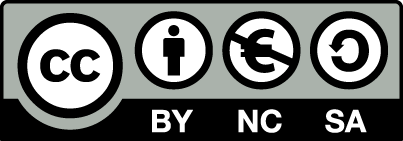 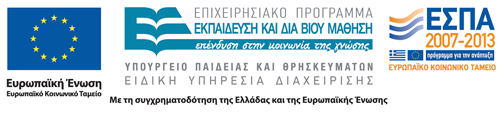 Σημειώματα
Σημείωμα Αναφοράς
Copyright Τεχνολογικό Εκπαιδευτικό Ίδρυμα Αθήνας, Δέσποινα Κομπότη 2014. Δέσποινα Κομπότη. «Κοινωνική Εργασία με Ανάπηρους και Ηλικιωμένους. Ενότητα 4: Κέντρα ημερήσιας φροντίδας ηλικιωμένων (ΚΗΦΗ) και Βοήθεια στο σπίτι». Έκδοση: 1.0. Αθήνα 2014. Διαθέσιμο από τη δικτυακή διεύθυνση: ocp.teiath.gr.
Σημείωμα Αδειοδότησης
Το παρόν υλικό διατίθεται με τους όρους της άδειας χρήσης Creative Commons Αναφορά, Μη Εμπορική Χρήση Παρόμοια Διανομή 4.0 [1] ή μεταγενέστερη, Διεθνής Έκδοση.   Εξαιρούνται τα αυτοτελή έργα τρίτων π.χ. φωτογραφίες, διαγράμματα κ.λ.π., τα οποία εμπεριέχονται σε αυτό. Οι όροι χρήσης των έργων τρίτων επεξηγούνται στη διαφάνεια  «Επεξήγηση όρων χρήσης έργων τρίτων». 
Τα έργα για τα οποία έχει ζητηθεί άδεια  αναφέρονται στο «Σημείωμα  Χρήσης Έργων Τρίτων».
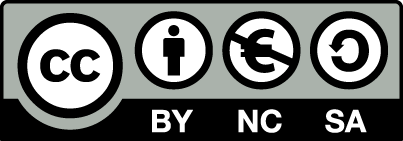 [1] http://creativecommons.org/licenses/by-nc-sa/4.0/ 
Ως Μη Εμπορική ορίζεται η χρήση:
που δεν περιλαμβάνει άμεσο ή έμμεσο οικονομικό όφελος από την χρήση του έργου, για το διανομέα του έργου και αδειοδόχο
που δεν περιλαμβάνει οικονομική συναλλαγή ως προϋπόθεση για τη χρήση ή πρόσβαση στο έργο
που δεν προσπορίζει στο διανομέα του έργου και αδειοδόχο έμμεσο οικονομικό όφελος (π.χ. διαφημίσεις) από την προβολή του έργου σε διαδικτυακό τόπο
Ο δικαιούχος μπορεί να παρέχει στον αδειοδόχο ξεχωριστή άδεια να χρησιμοποιεί το έργο για εμπορική χρήση, εφόσον αυτό του ζητηθεί.
Επεξήγηση όρων χρήσης έργων τρίτων
Δεν επιτρέπεται η επαναχρησιμοποίηση του έργου, παρά μόνο εάν ζητηθεί εκ νέου άδεια από το δημιουργό.
©
διαθέσιμο με άδεια CC-BY
Επιτρέπεται η επαναχρησιμοποίηση του έργου και η δημιουργία παραγώγων αυτού με απλή αναφορά του δημιουργού.
διαθέσιμο με άδεια CC-BY-SA
Επιτρέπεται η επαναχρησιμοποίηση του έργου με αναφορά του δημιουργού, και διάθεση του έργου ή του παράγωγου αυτού με την ίδια άδεια.
διαθέσιμο με άδεια CC-BY-ND
Επιτρέπεται η επαναχρησιμοποίηση του έργου με αναφορά του δημιουργού. 
Δεν επιτρέπεται η δημιουργία παραγώγων του έργου.
διαθέσιμο με άδεια CC-BY-NC
Επιτρέπεται η επαναχρησιμοποίηση του έργου με αναφορά του δημιουργού. 
Δεν επιτρέπεται η εμπορική χρήση του έργου.
Επιτρέπεται η επαναχρησιμοποίηση του έργου με αναφορά του δημιουργού
και διάθεση του έργου ή του παράγωγου αυτού με την ίδια άδεια.
Δεν επιτρέπεται η εμπορική χρήση του έργου.
διαθέσιμο με άδεια CC-BY-NC-SA
διαθέσιμο με άδεια CC-BY-NC-ND
Επιτρέπεται η επαναχρησιμοποίηση του έργου με αναφορά του δημιουργού.
Δεν επιτρέπεται η εμπορική χρήση του έργου και η δημιουργία παραγώγων του.
διαθέσιμο με άδεια 
CC0 Public Domain
Επιτρέπεται η επαναχρησιμοποίηση του έργου, η δημιουργία παραγώγων αυτού και η εμπορική του χρήση, χωρίς αναφορά του δημιουργού.
Επιτρέπεται η επαναχρησιμοποίηση του έργου, η δημιουργία παραγώγων αυτού και η εμπορική του χρήση, χωρίς αναφορά του δημιουργού.
διαθέσιμο ως κοινό κτήμα
χωρίς σήμανση
Συνήθως δεν επιτρέπεται η επαναχρησιμοποίηση του έργου.
34
Διατήρηση Σημειωμάτων
Οποιαδήποτε αναπαραγωγή ή διασκευή του υλικού θα πρέπει να συμπεριλαμβάνει:
το Σημείωμα Αναφοράς
το Σημείωμα Αδειοδότησης
τη δήλωση Διατήρησης Σημειωμάτων
το Σημείωμα Χρήσης Έργων Τρίτων (εφόσον υπάρχει)
μαζί με τους συνοδευόμενους υπερσυνδέσμους.
Χρηματοδότηση
Το παρόν εκπαιδευτικό υλικό έχει αναπτυχθεί στo πλαίσιo του εκπαιδευτικού έργου του διδάσκοντα.
Το έργο «Ανοικτά Ακαδημαϊκά Μαθήματα στο ΤΕΙ Αθηνών» έχει χρηματοδοτήσει μόνο την αναδιαμόρφωση του εκπαιδευτικού υλικού. 
Το έργο υλοποιείται στο πλαίσιο του Επιχειρησιακού Προγράμματος «Εκπαίδευση και Δια Βίου Μάθηση» και συγχρηματοδοτείται από την Ευρωπαϊκή Ένωση (Ευρωπαϊκό Κοινωνικό Ταμείο) και από εθνικούς πόρους.
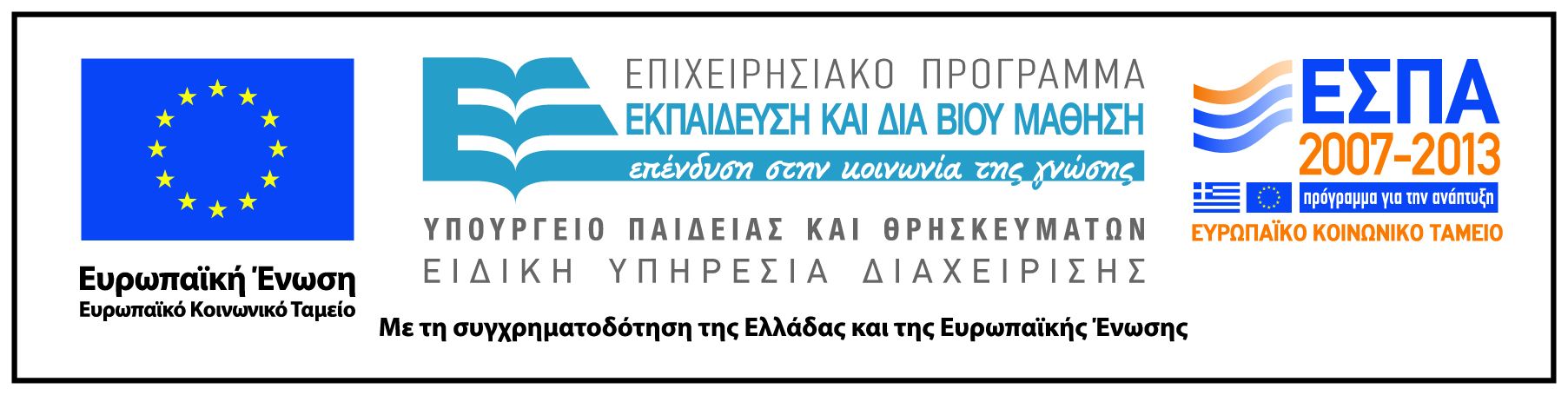